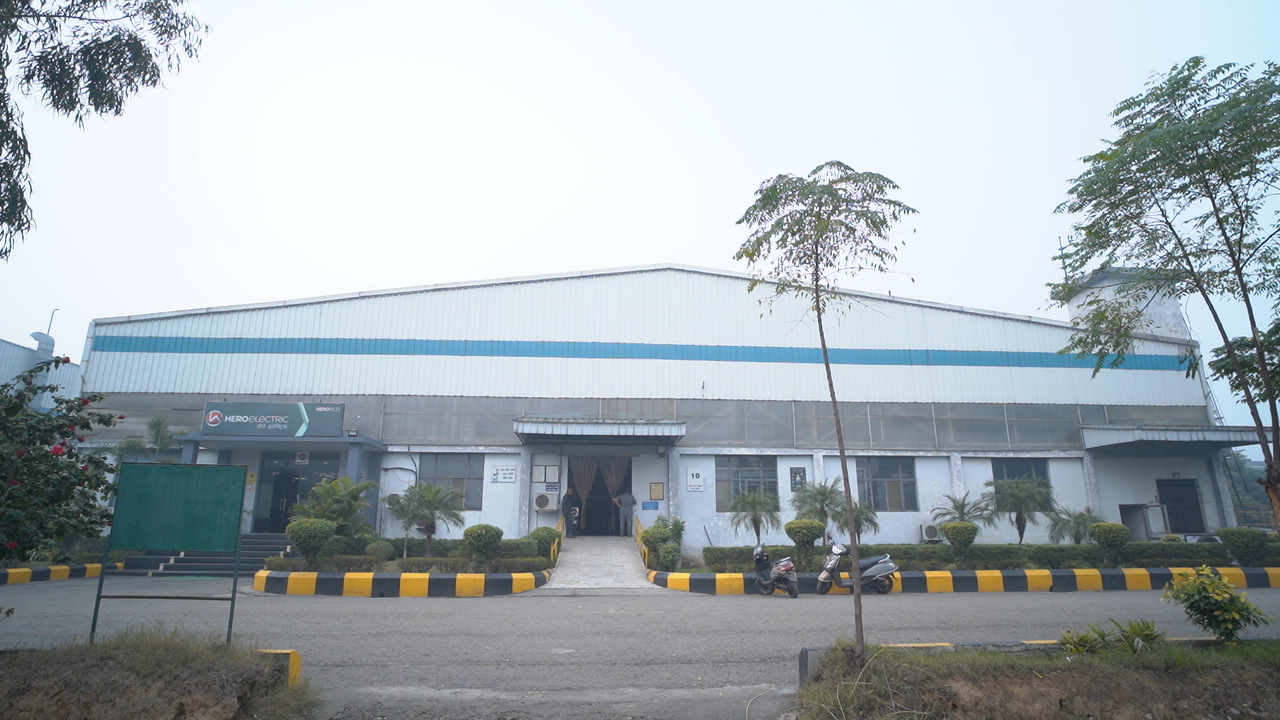 Private & Confidential
A Golden Opportunity
To own a Leading Electric Mobility Company
(Under the framework of IBC, 2016)
Company: Hero Electric Vehicles Private Limited
RP - Bhoopesh Gupta 
Resolution Professional
Regn No. IBBI/IPA-001/IP-P01468/2018-2019/12271
Website: https://www.heroelectric.co.in
1
Company Profile
Company Information:
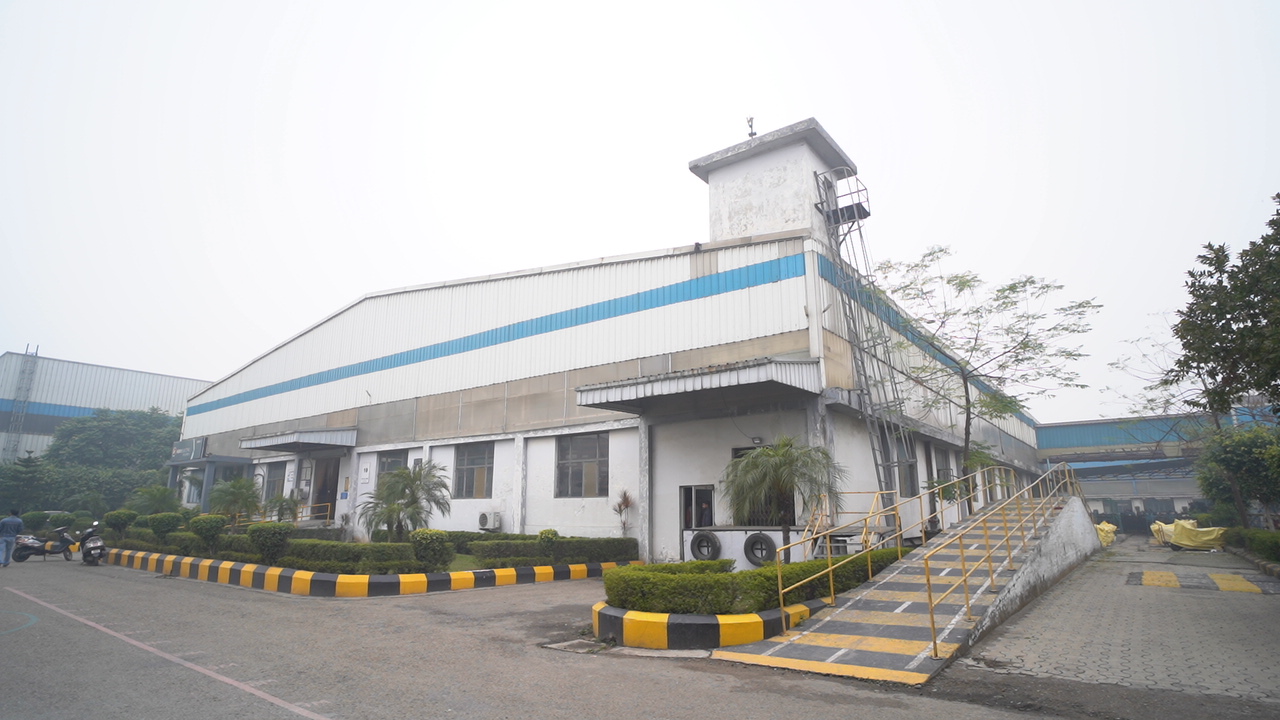 HERO ELECTRIC VEHICLES PRIVATE LIMITED

CIN : U34200DL2010PTC206520

Date of Incorporation :  31st July 2010

Registered Office : 50, Okhla Industrial Estate, Phase III, 
New Delhi – 110020

Corporate Office : Plot No. 57 Udyog Vihar, Phase IV, Sector-18, Gurugram, Haryana, India, 122018


Board of Directors 
Mr. Naveen Munjal
Ms. Roopa Ghosh
Note: Under IBC Process, Order for Commencement of Corporate Insolvency Resolution Process (CIRP) initiated by Hon'ble  NCLT New Delhi Bench vide its order dated 20th Dec, 2024. For  Order: Click Here
2
Plant location           :      Phase -VIII , Focal Point , Chandigarh Road ,                        				            Ludhiana 


Existing Business      :      Manufacture of Electric Scooter


Production capacity  :     About 70,000 to 90,000 per annum




Past Sale History       :               :
Project Details
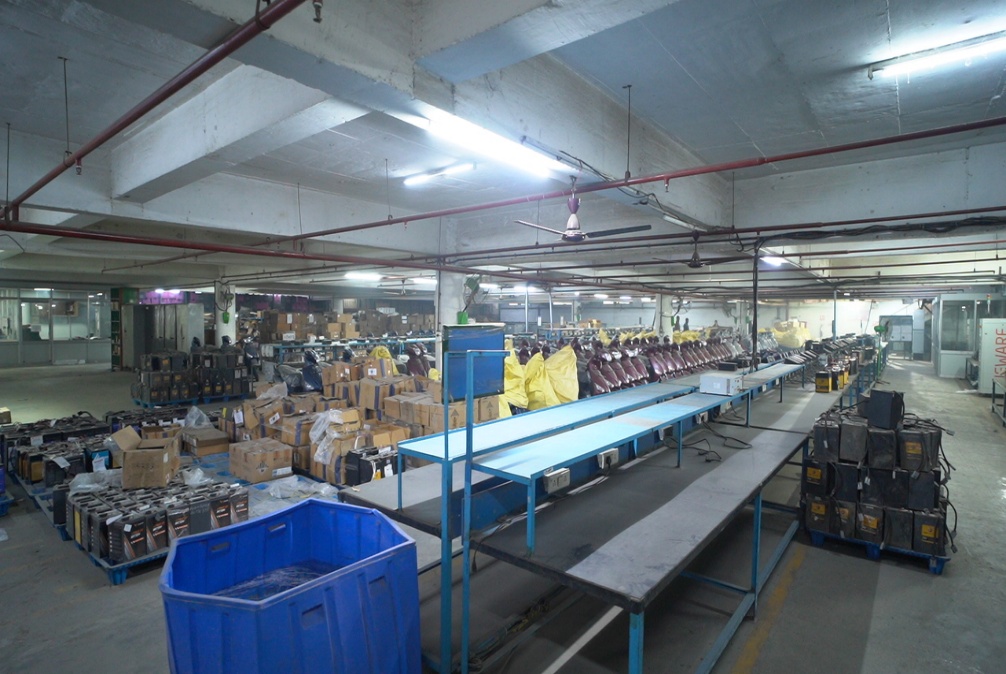 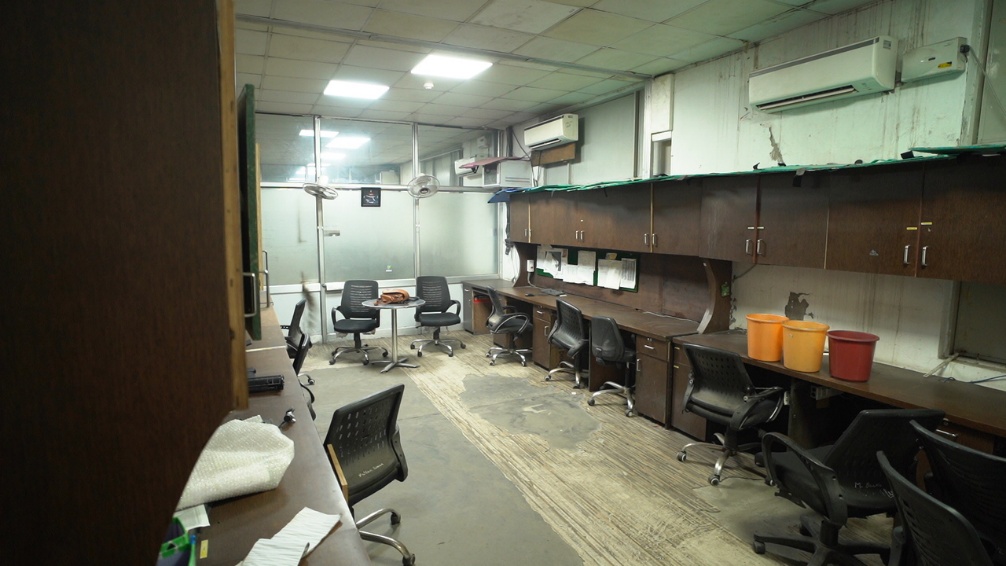 Interested parties can reach out at cirp.hev@gmail.com or  can contact Mr Bhoopesh Gupta (RP) at 9450457403
3
Value Proposition
Vast Marketing Network  : More than 800 dealers across the country

R & D Facility                       :  In house facility to develop new models and                                                          				   product improvements      








Location                                   :   In the heart of Punjab
Market  outlook  of   Electric  Scooter
Past Industry Sales Trend 










Projected Industry Size
     (In Value )
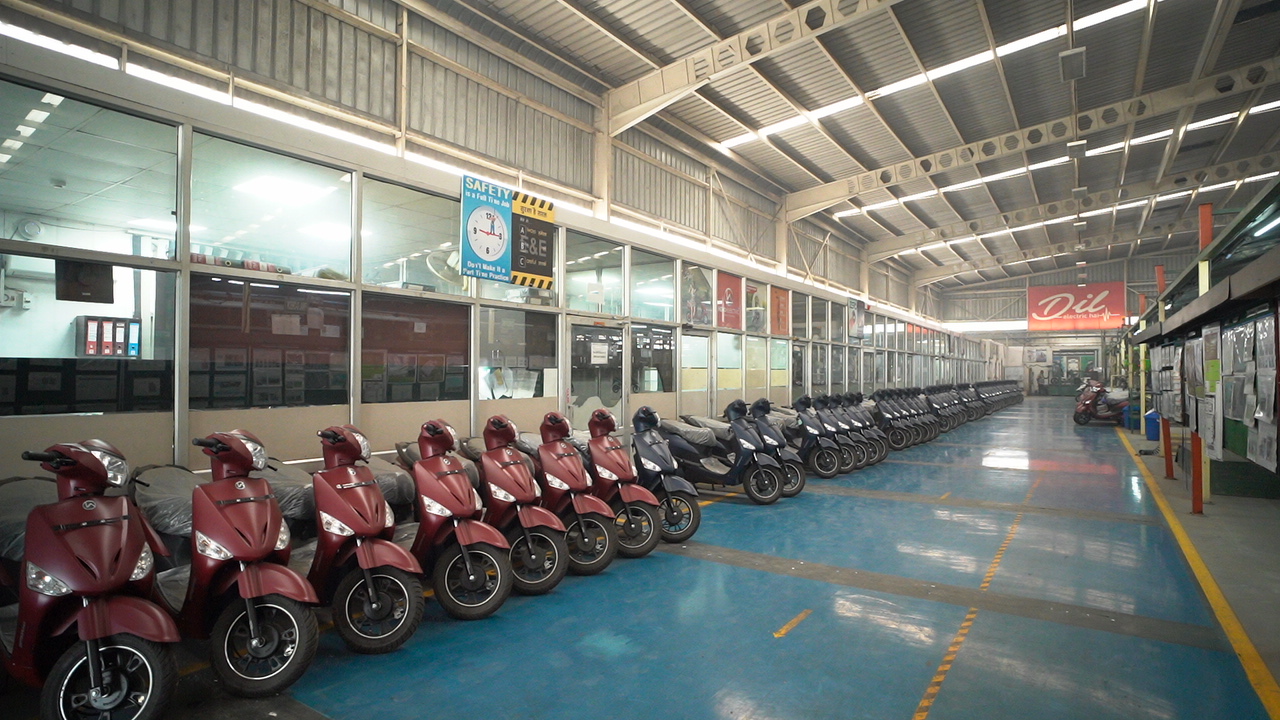 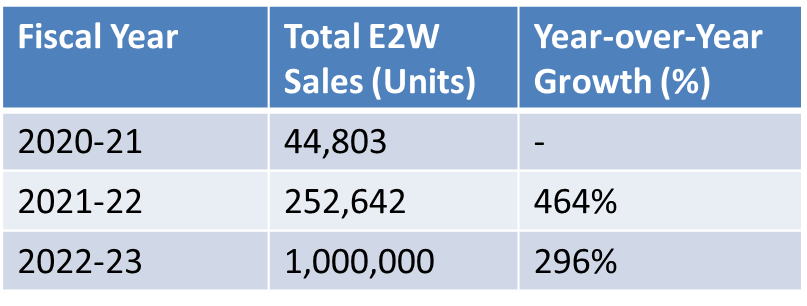 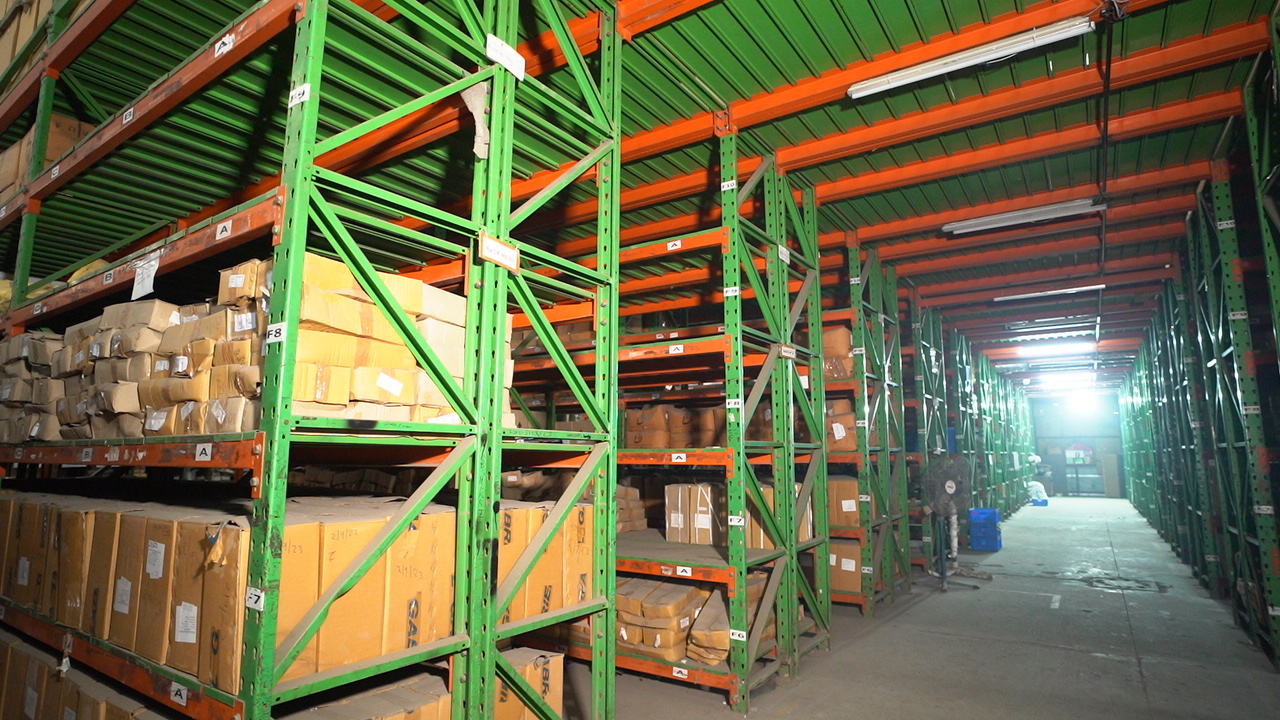 Projected Industry Size
     (In Volume)
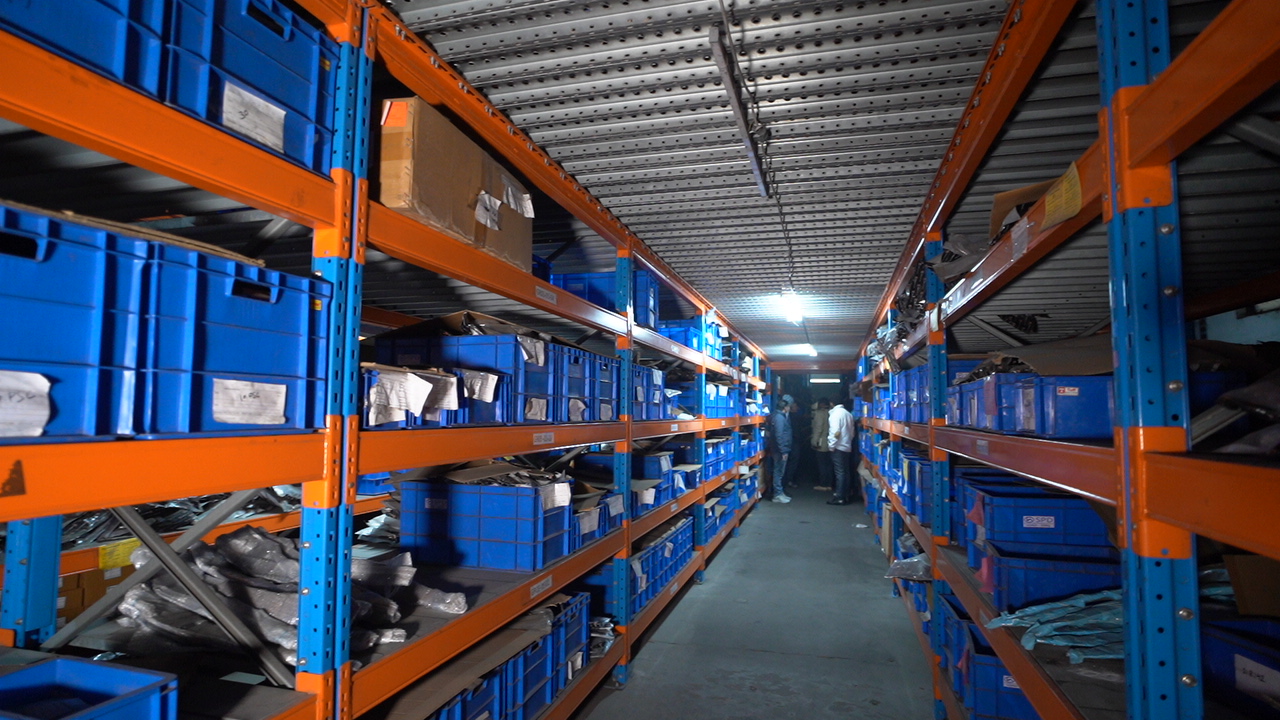 Policy  initiative to promote electric vehicles (EVs) in India:

Cash  subsidy under  FAME

Lower GST rate

In certain  states  lower registration cost  and exemption from road tax
PUBLICATON OF FORM G-INVITATION FOR EXPRESSION OF  INTEREST
Public advertisement was made on 18.02.2025 in Financial Express (English), Jansatta  (Hindi), for  inviting Expression of Interest “EOI” for resolution of the Corporate Debtor.

Last Date for Receipt of EOI: 14.03.2025

Last Date of Submitting Resolution Plan: 13.05.2025
8
PUBLICATON OF FORM G-INVITATION FOR EXPRESSION OF  INTEREST
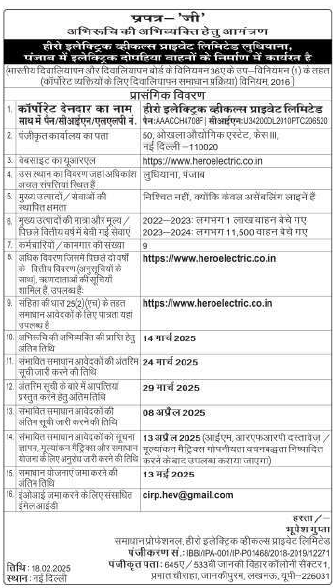 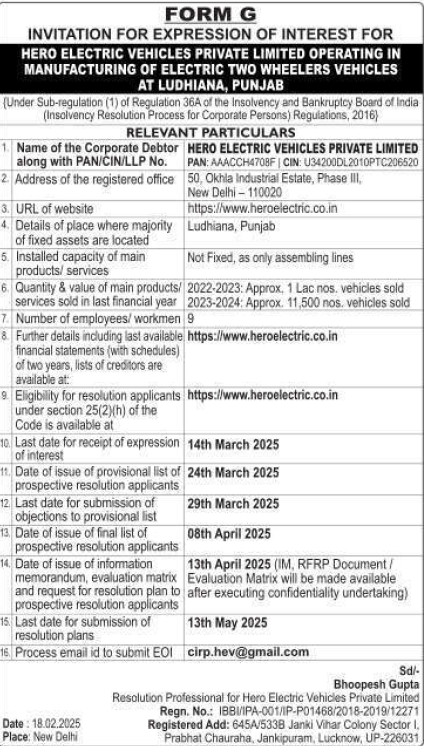 Publication in Jansatta- (Hindi) & Financial Express-English
Date of Publication  18.02.2025
Form G: Click Here
9
Disclaimer
The information contained/disclosed in the Flyer is as provided by the Corporate Debtor and the creditors of the  Corporate Debtor. No representation or warranty, express or implied, is given by the Corporate Debtor, any of  its Officers, Employees or its Agents or the Resolution Professional or his team as to the accuracy, authenticity or  completeness of the contents of this Flyer or any other document or information supplied, or which may be  supplied at any time or any opinions or projections expressed herein or therein, nor is any such party under any  obligation to update the Flyer or correct any inaccuracies or omissions in it which may exist or become apparent.

For clarification, if any, please contact Mr Bhoopesh Gupta (Resolution Professional) at 9450457403  or the undersigned at the address given  below.

AVM Resolution Professionals LLP
 Phone:  011-41486026/27
Email ID: cirp.hev@gmail.com
Add: 3rd floor, 8/28, WEA, Abdul Aziz Road, Karol Bagh, New Delhi,  110005
10
Thank You
11